Breast Cancer Awareness
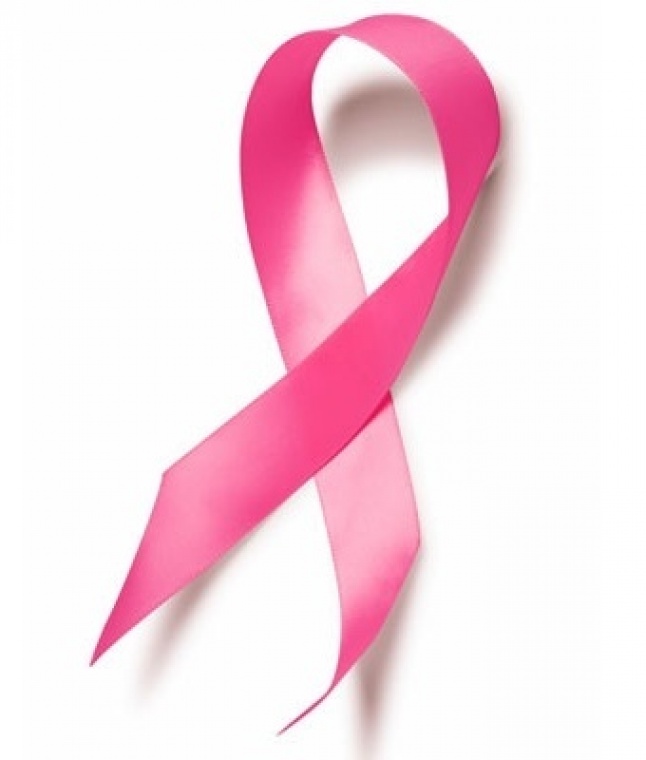 Assit.lec. Lujain A. Ghannawi
Assit.lec. Ghufran S. Jawad
Breast cancer is the second cause leading to  death in women , the first cause lung cancer. 

The chance that a woman will die from breast cancer is about 1 in 39.
According to WHO in 2023:

2.3 million women were diagnosed with breast cancer and 685,000 deaths were recorded globally in 2020.

At the end of 2020, there were 7.8 million women alive who had been diagnosed with breast cancer in the past five years, making it the most common type of cancer in the world.
By  continuous researches, one in eight women will develop breast cancer at one stage of her life.
Male breast cancer accounts for less than one percent of all breast cancer diagnoses. About one in 833 men will develop breast cancer in their lifetime.
What to do..
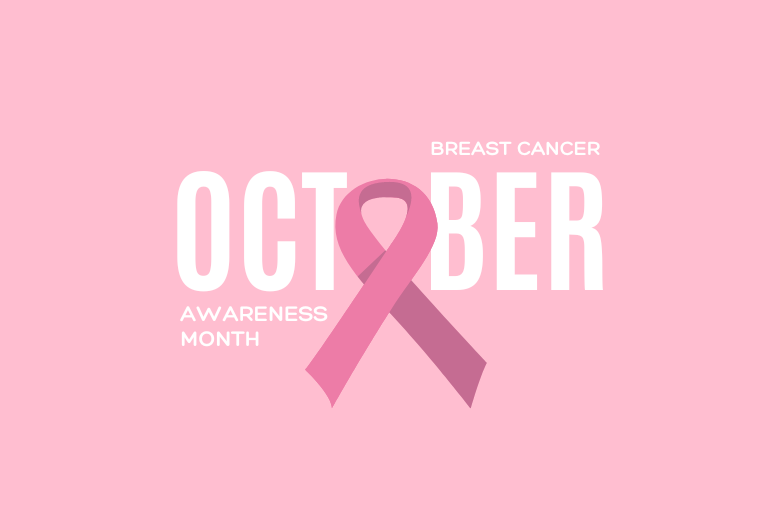 Home Self Examination
Change in skin color.
 Change in size ( uneven ) or swallowing of one of the breasts.
 Find small mass in the breast.
 Changes in shape of the skin or there is a skin rush.
 Nipple discharges.
Clinical Examination
Women before 40 years old by Ultrasound
 Women after 40 years old by Mammogram.

Breast tissue varies With age, Estrogen stimulates the growth of breast tissue, low levels of this hormone cause the mammary gland to shrink, fat may fill the new space making the breasts softer and less full. So become less dense after 40s.
In 2023, Researchers from Washington University analyzed 10-Years health data of 947 Women who complete routine Mammography and found that the more time it takes for breast density to decrease in women, the higher likelihood of developing breast cancer.
Advantages
Radiographs detect simple small cells and tissue changes that precede cancer.
As the change of cells is simple and silent and does not appear in the doctors examination or self-exam.
And it can be a beginning before development into a mass.
Women's fears :
Mammogram is safe, simple radiation cannot be enough to change cells.
 Fear of unknown.
 Being shy.
By The current Development of Plastic Surgery ( even in the worst cases that required complete mastectomy ) now there are reconstructive cosmetics operation in the same operation. While before it was a mutilations operation.
This awareness is not specific to women who have a family history of breast cancer.
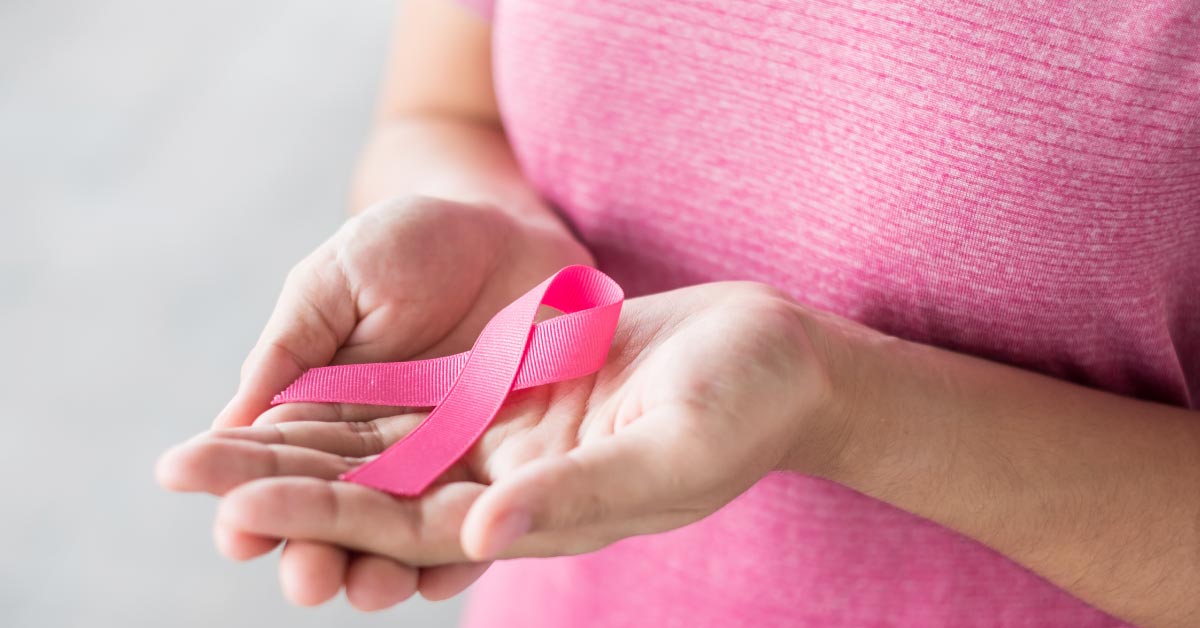 It is preferable to check in October month, most centers make discounts.
The examination is preferred in a specialized places where the result appears on the same day to avoid anxiety and stress of waiting.
Thank you for listening